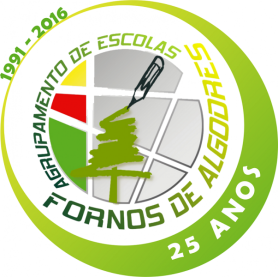 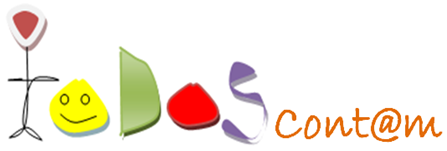 20.07.17
ALL are Import@nt
APRENDIZAGENS
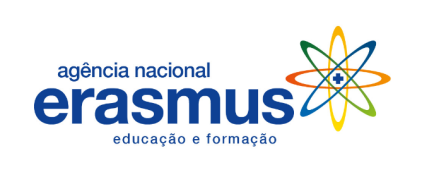 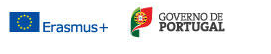 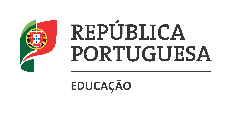 Count me in Randers, Dinamarca  - agosto 2015
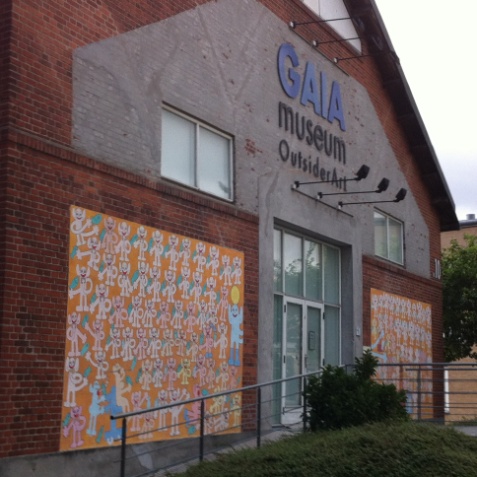 AEFA – CRIAÇÃO DE UM ESPAÇO DE 
APRENDIZAGEM INFORMAL – SALA I
SOCIEDADE INCLUSIVA
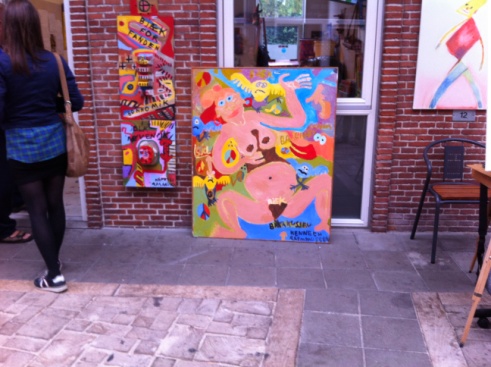 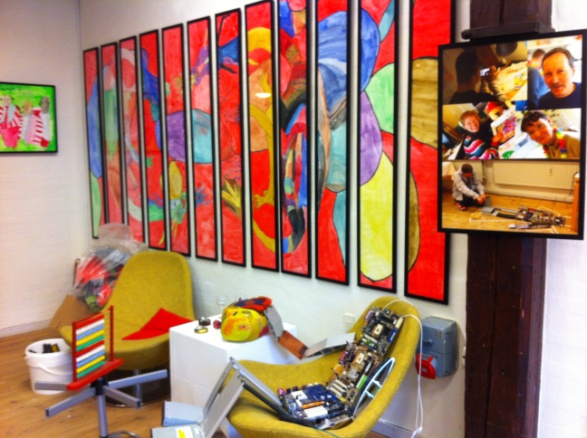 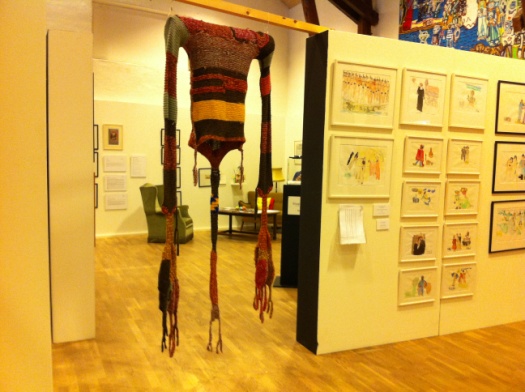 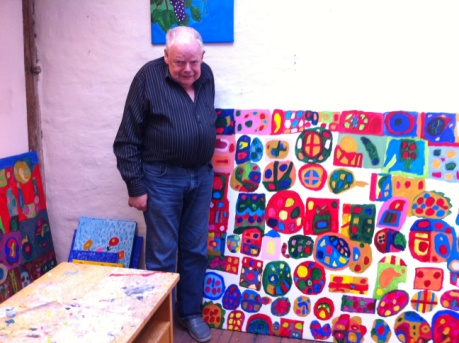 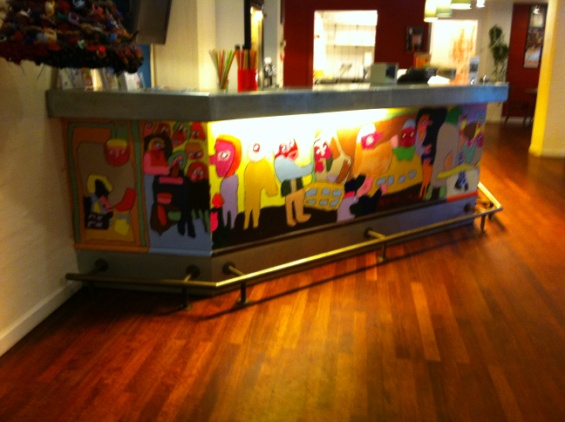 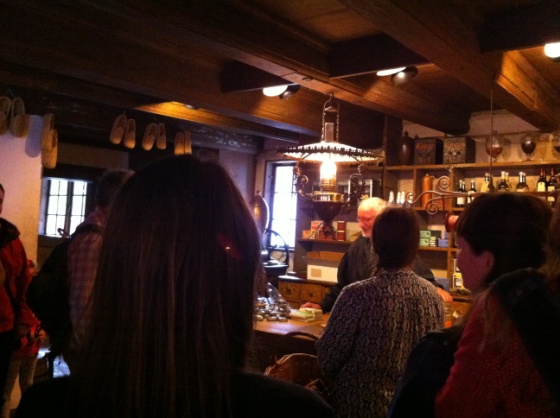 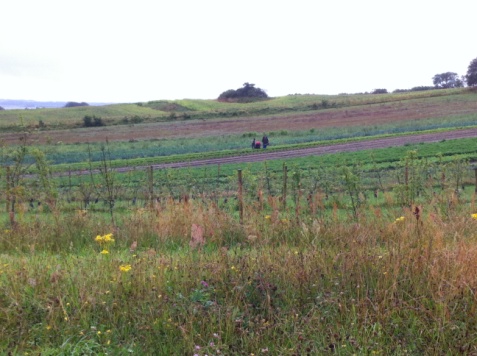 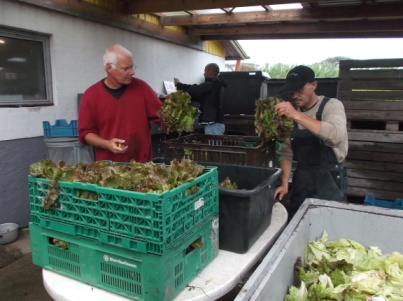 Bett 2016Londres, Reino  Unido - janeiro
AEFA – PROPOSTA À CIM PARA CRIAÇÃO DE ESPAÇO MULTISSENSORIAL
INOVAÇÃO E DIFERENCIAÇÃO METODOLÓGICA
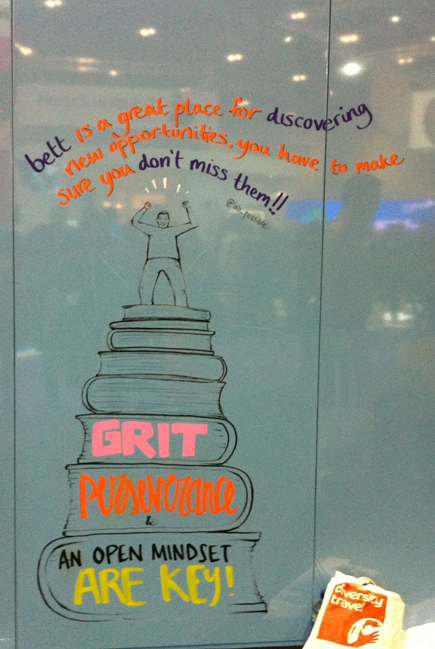 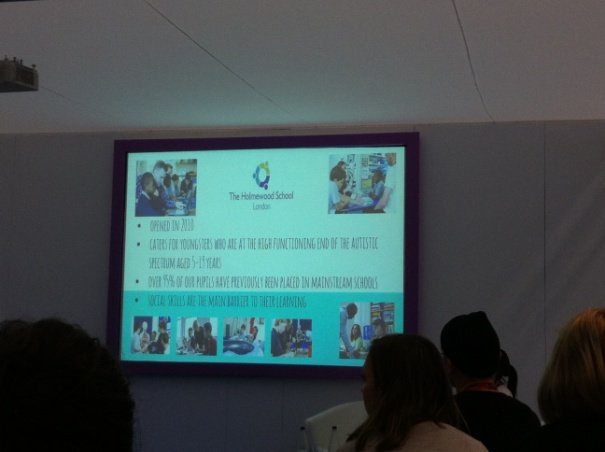 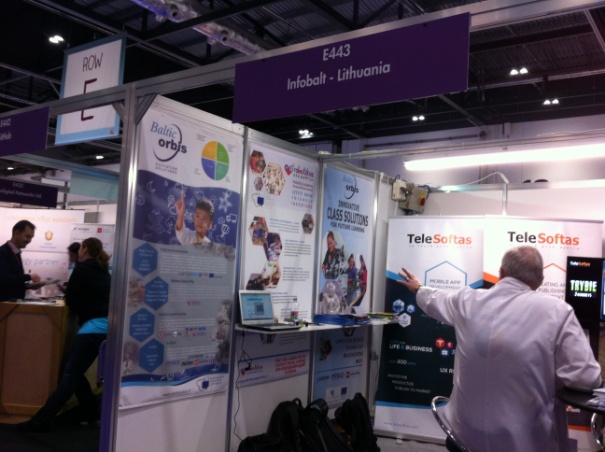 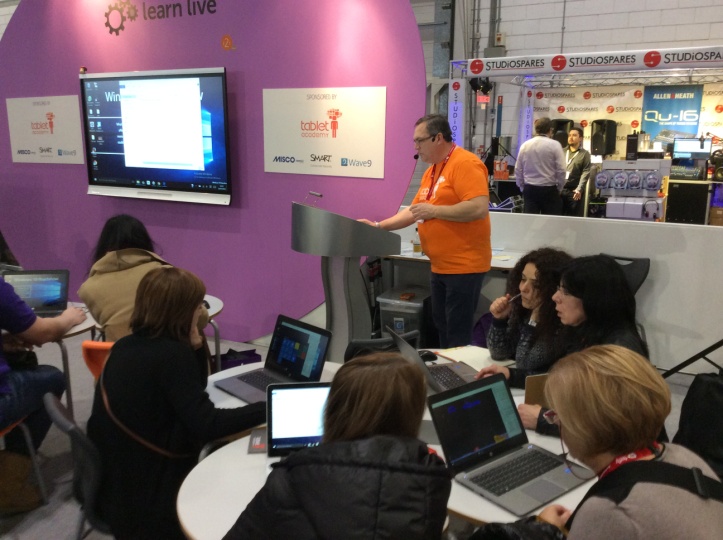 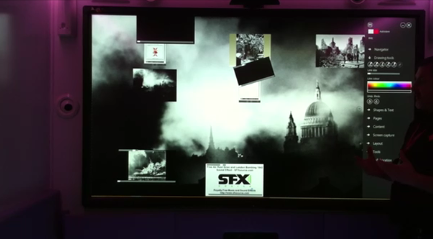 AEFA – DIVERSIFICAÇÃO DA METODOLOGIA DE TRABALHO NOS ESPAÇOS DE APRENDIZAGEM FORMAL/INFORMAL E NOVAS ABORDAGENS NOS CONTACTOS COM OS ENC. EDUCAÇÃO
UK educational system. Diversity and equality Plymouth, Reino Unido  - julho 2016
ESCOLAS INCLUSIVAS / ABORDAGENS COLABORATIVAS ESCOLA/FAMÍLIA / APRENDIZAGEM EM CONTEXTO / EVIDÊNCIAS
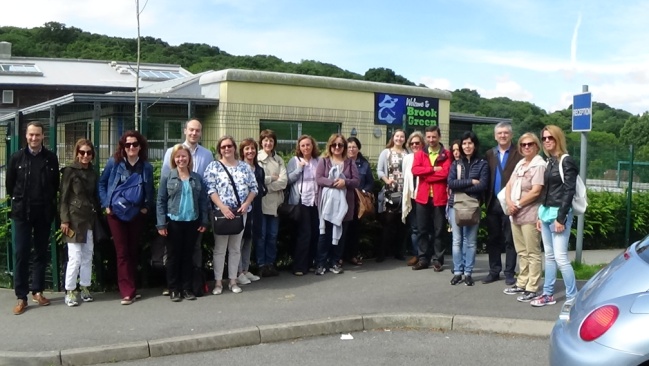 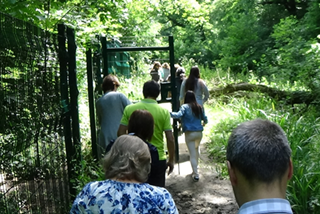 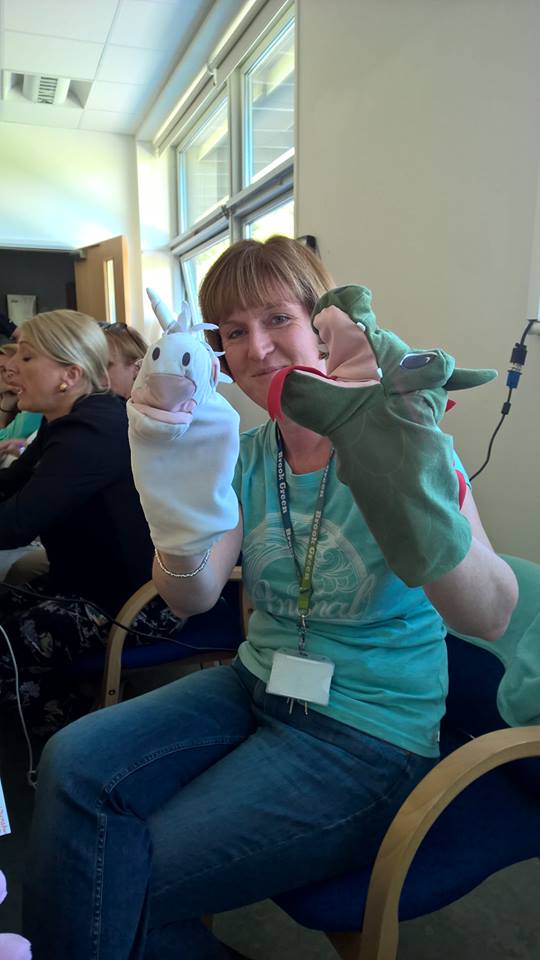 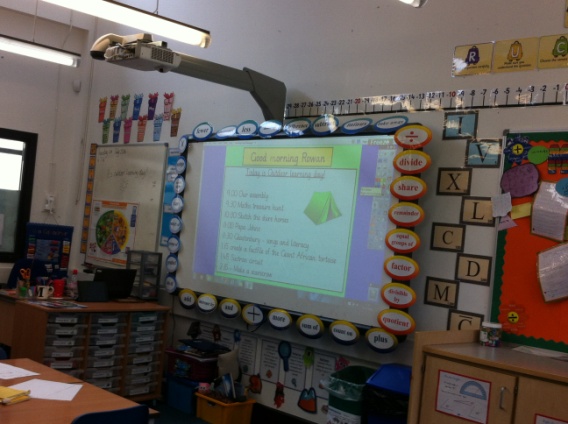 Job ShadowingSlough, Reino Unido  - setembro 2016
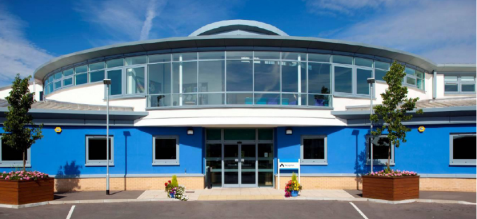 AEFA – ELABORAÇÃO DE DOCUMENTOS COM O PERFIL DOS ALUNOS (CAPACIDADES, DIFICULDADES, NECESSIDADES E PROGRESSOS)  E DE  NOVOS INSTRUMENTOS DE REGISTO DE AVALIAÇÃO
TRABALHO COLABORATIVO ENTRE 
OS DIFERENTES AGENTES EDUCATIVOS - SUCESSO
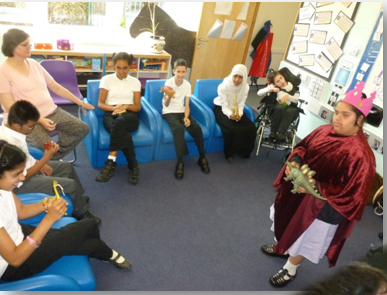 Pudemos vivenciar uma realidade que confirma o que, julgamos, todos sabem – as pessoas são o recurso mais valioso nas escolas e o progresso dos alunos  está indubitavelmente ligado ao desempenho e ao desenvolvimento daqueles que por eles são responsáveis (pais, professores, assistentes operacionais). O trabalho colaborativo, quando seriamente implementado, pode minimizar consideravelmente muitas dificuldades.
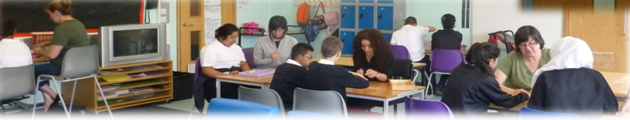 Every pupil is important - Special education in Finland and in Europe Joensuu, Finlândia- abril  2017
AEFA – ELABORAÇÃO DE UM DRAFT DA PLANIFICAÇÃO DO NOVO ANO LETIVO  (deteção precoce,” novo” espaço de vivência escolar – Espaço+)
UM PAÍS, UMA REALIDADE, UM CONCEITO, UM MODO DE VIDA “DIFERENTE”
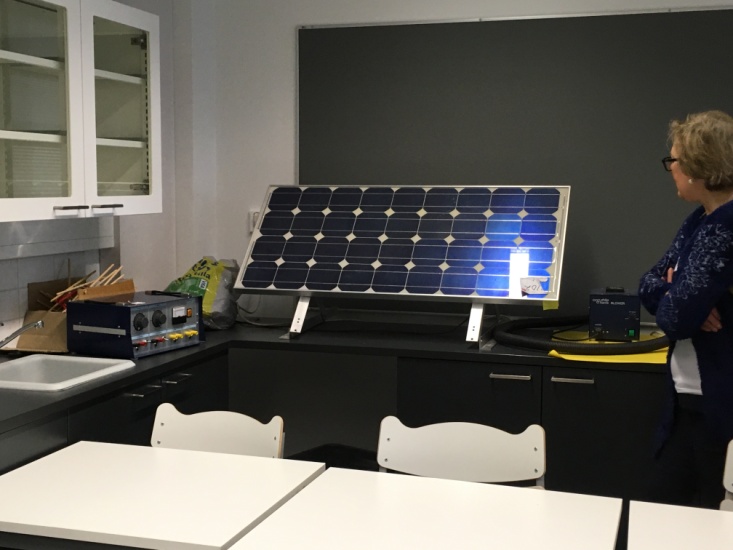 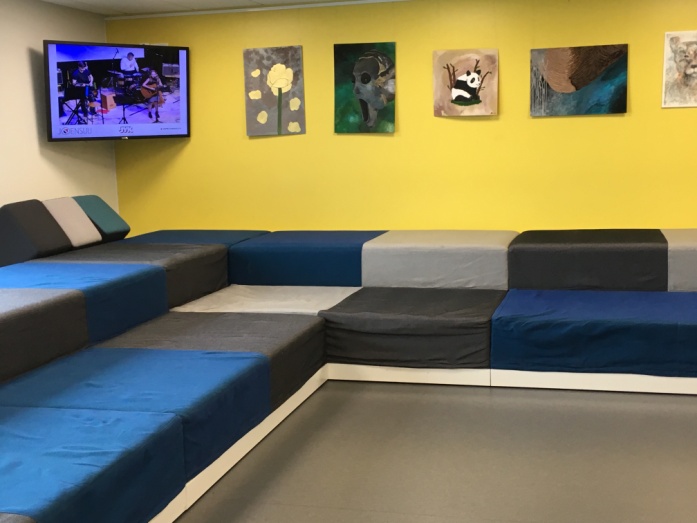 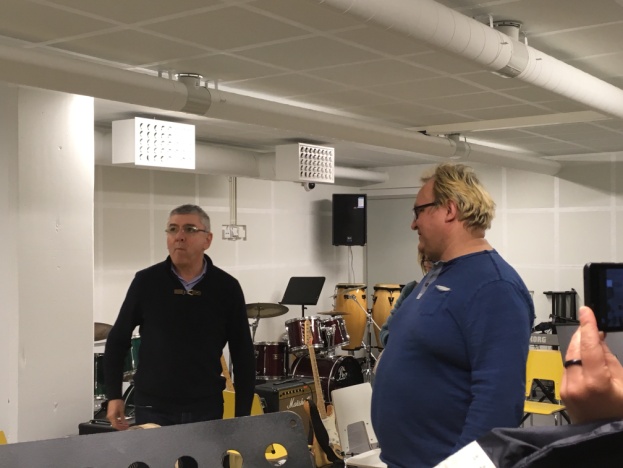 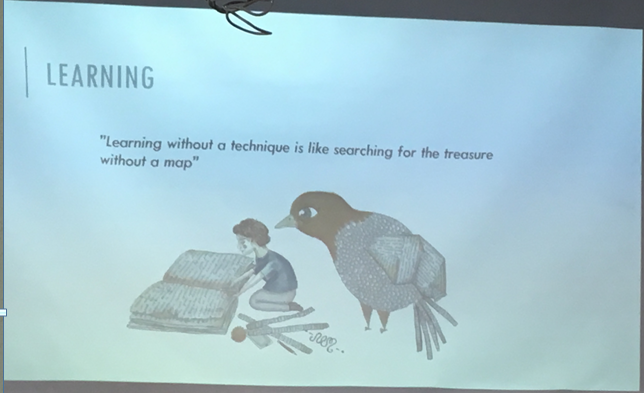 AEFA
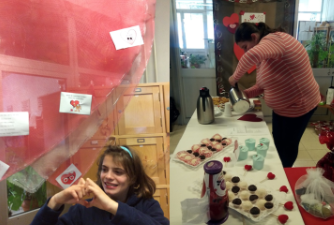 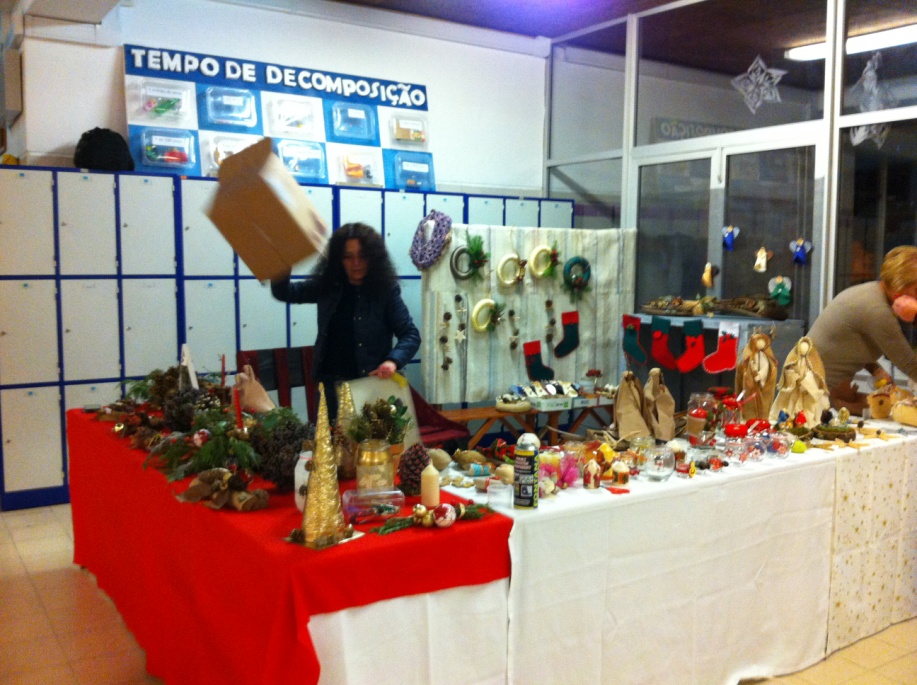 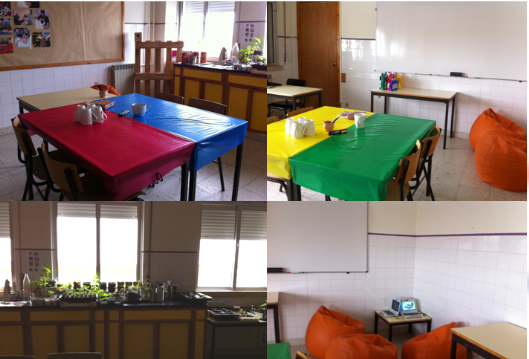 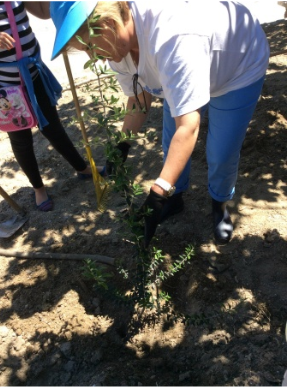 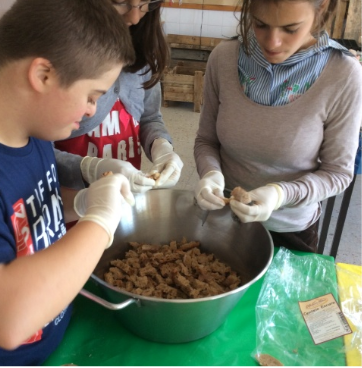 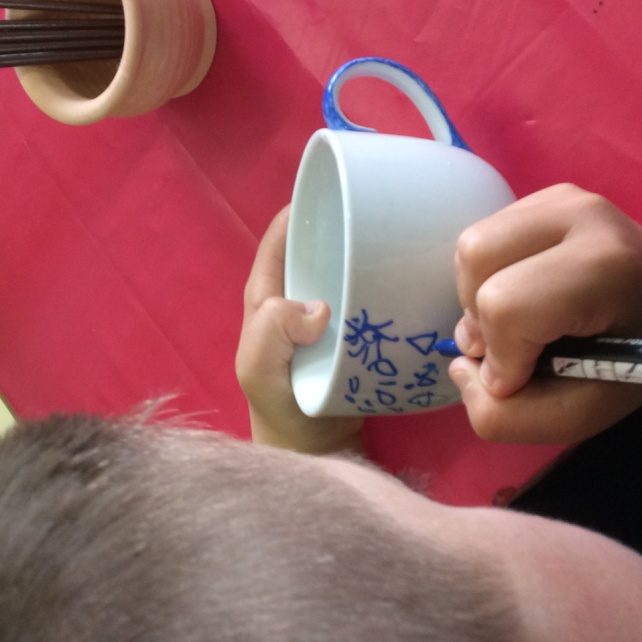 PROJETO CO-LAB
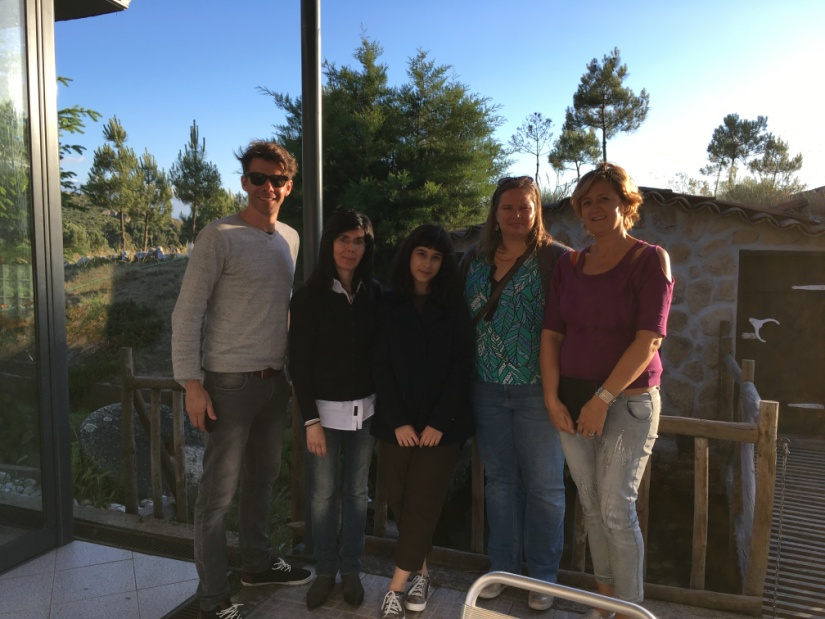 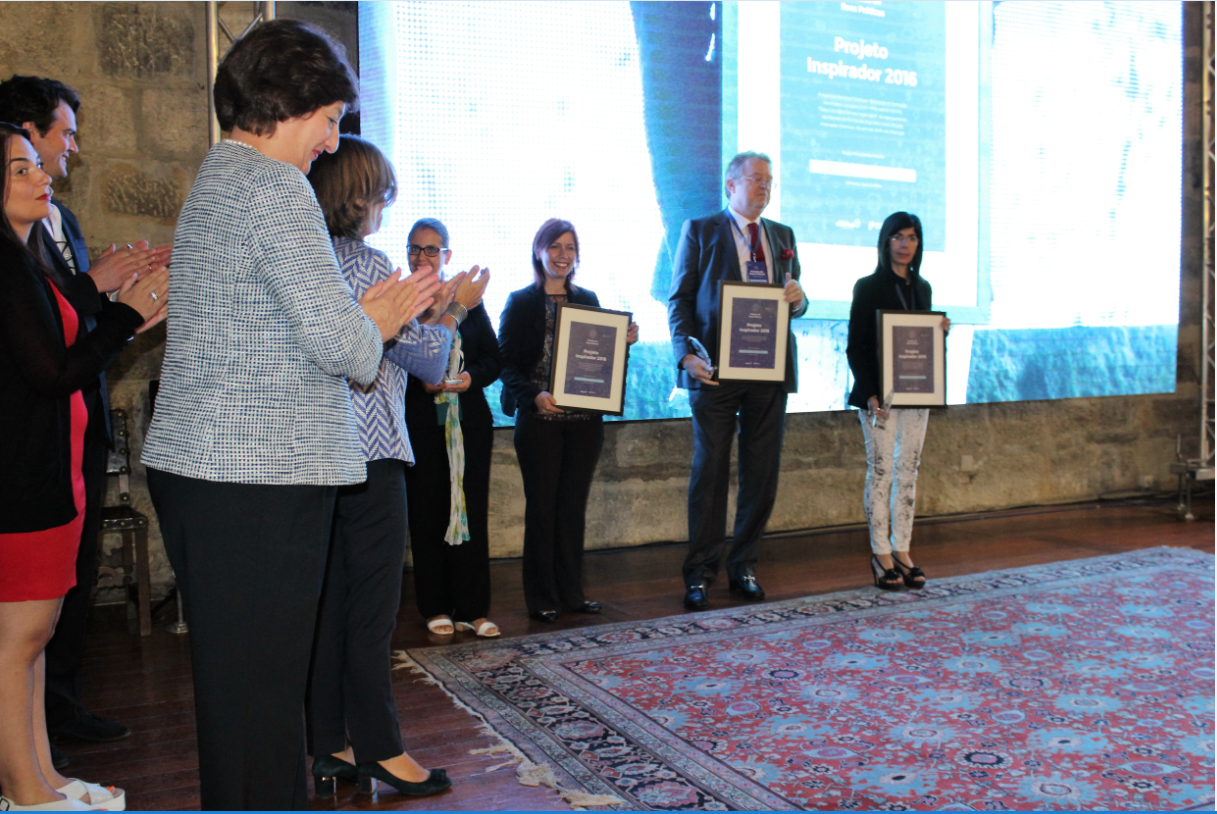 Plataforma Moodle: http://ae-fa.pt/moodle/
Juntos, podemos continuar a crescer!